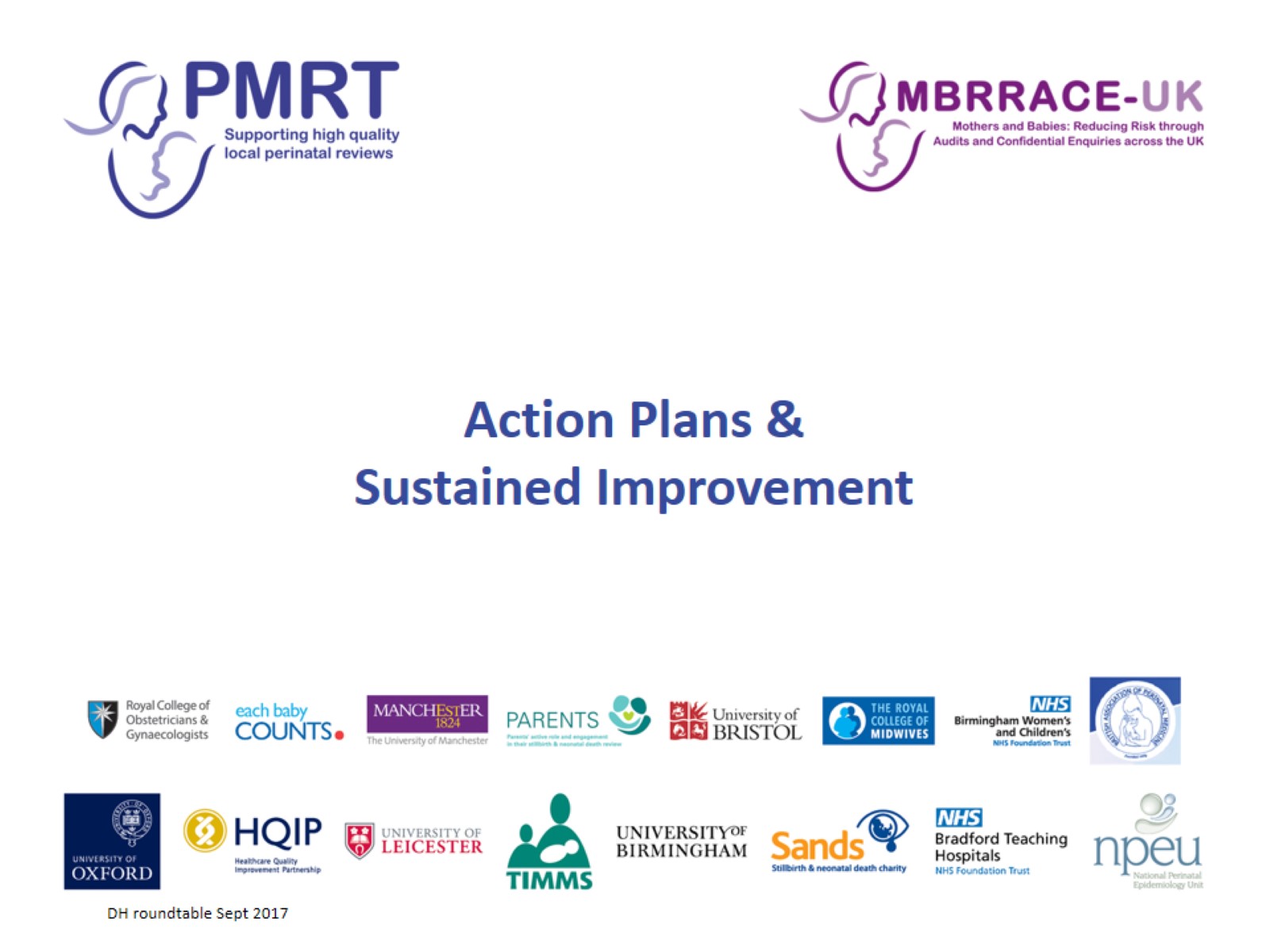 Action Plans & Sustained Improvement
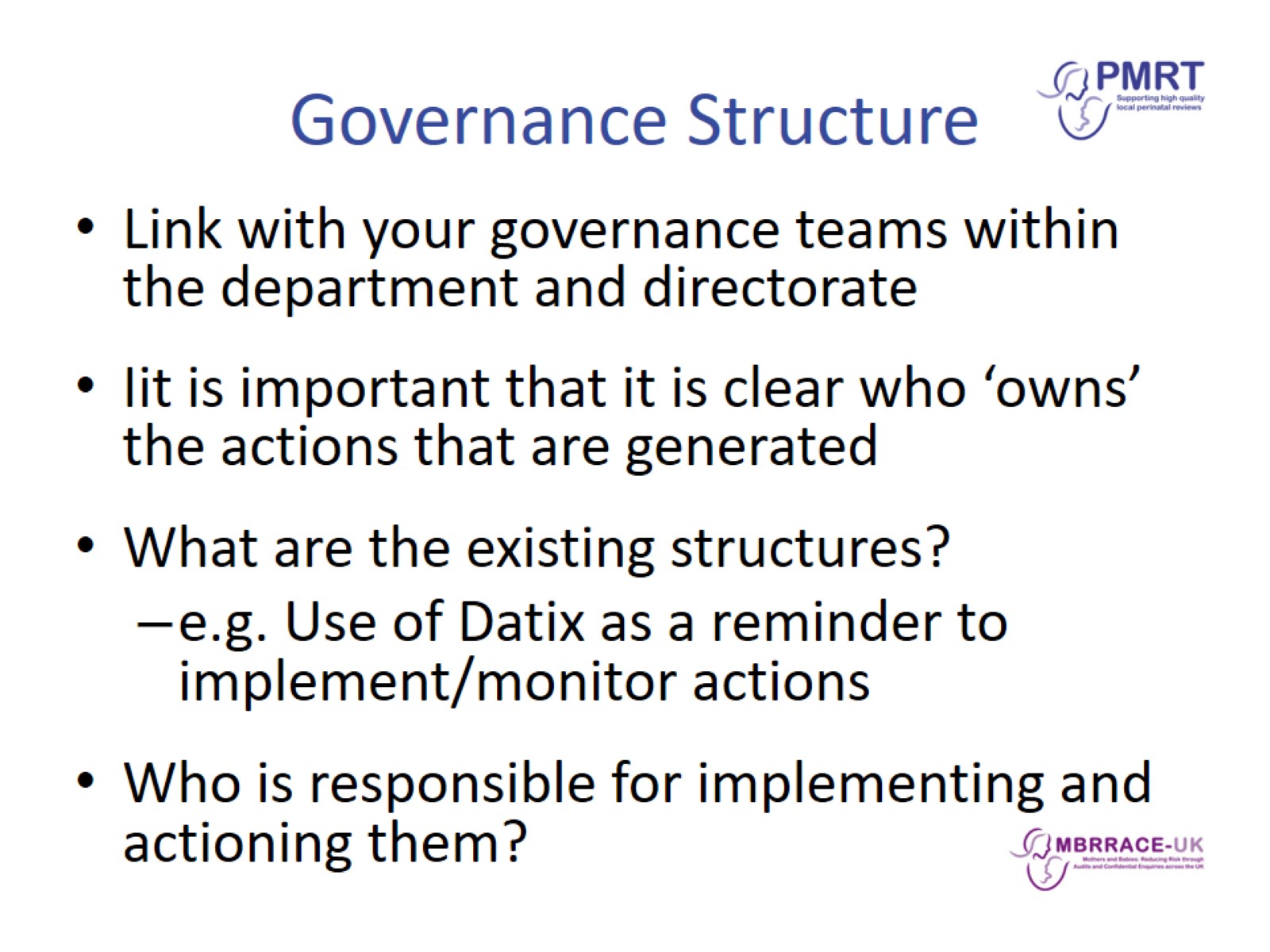 Governance Structure
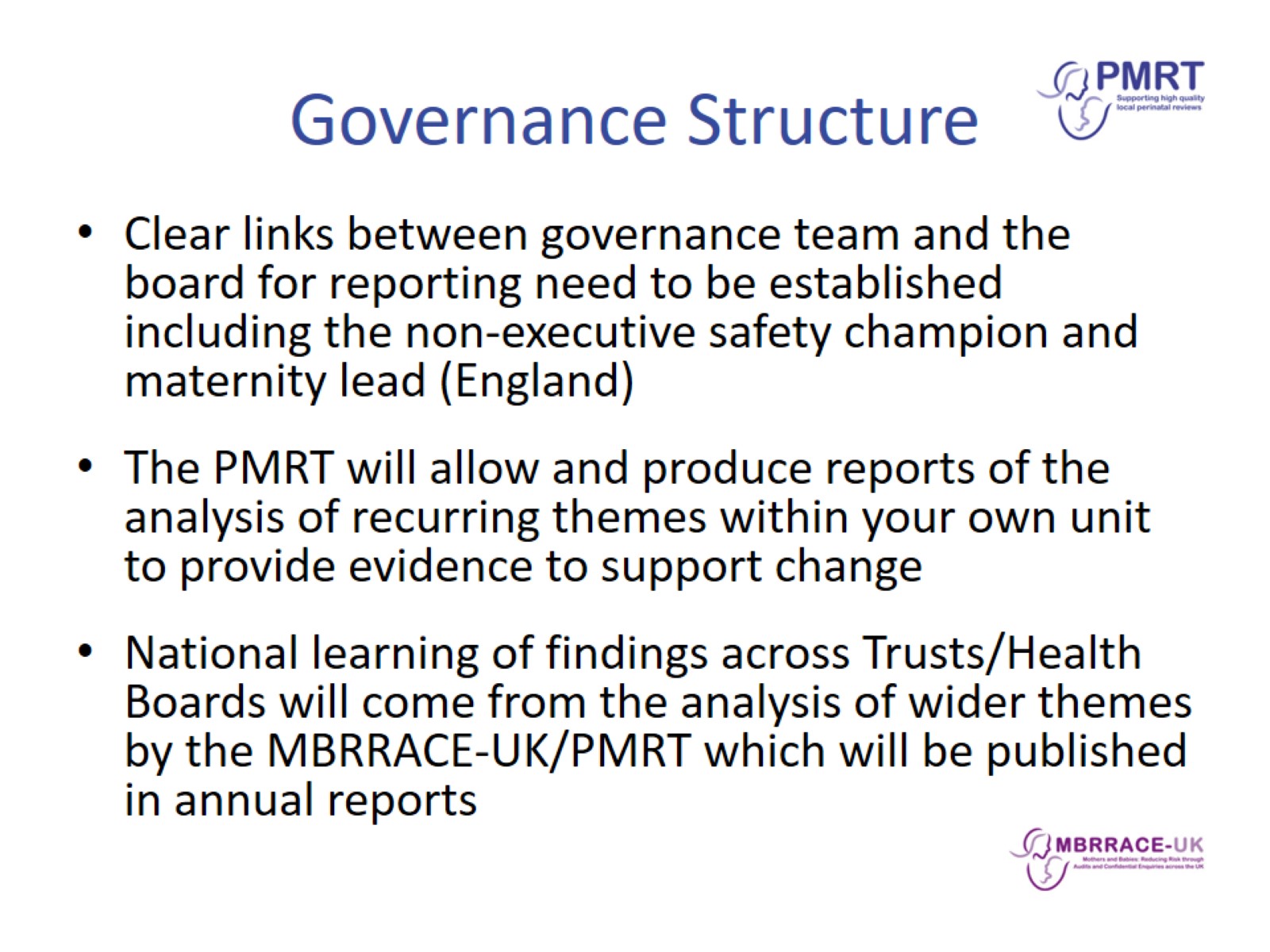 Governance Structure
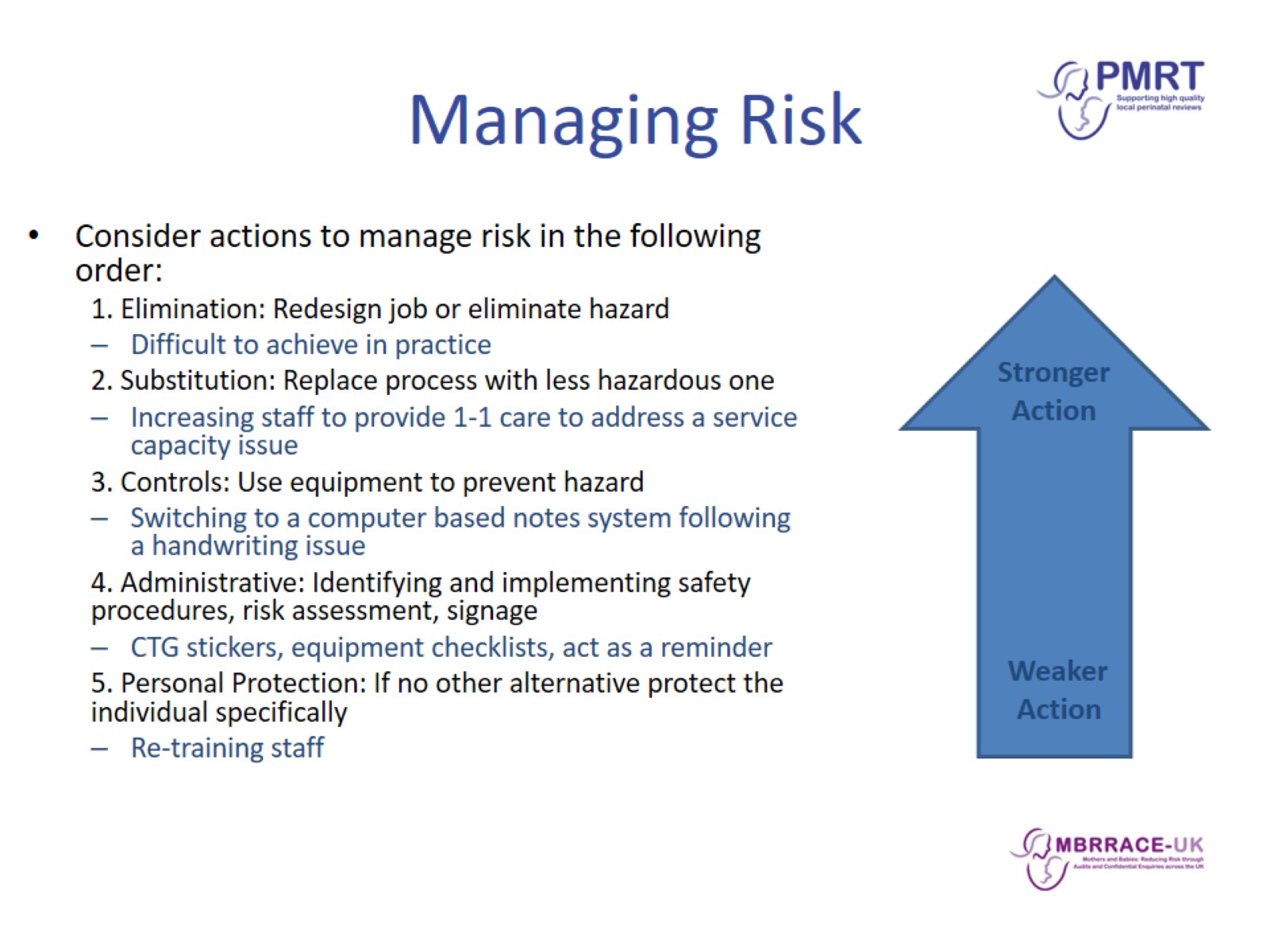 Managing Risk
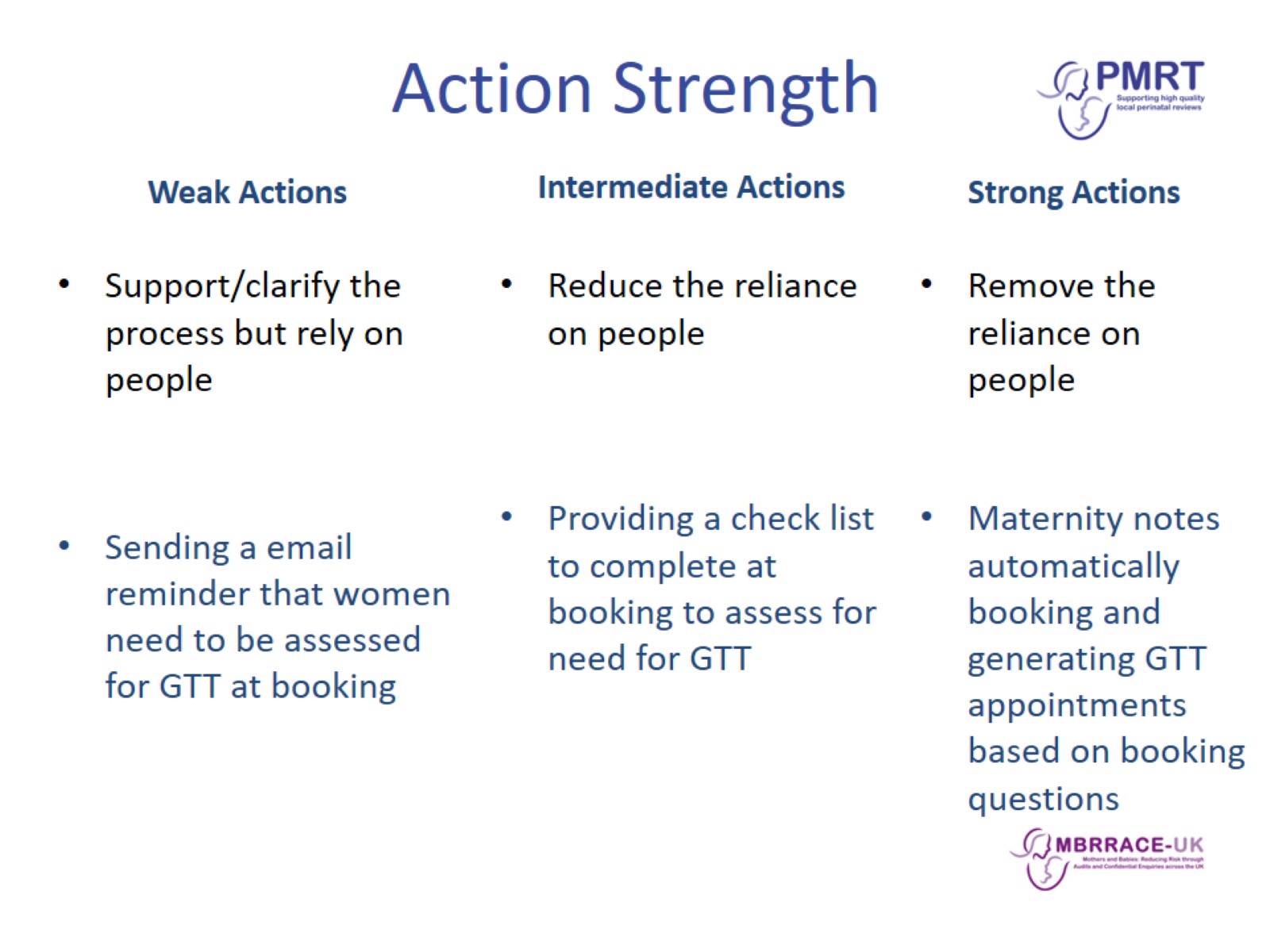 Action Strength
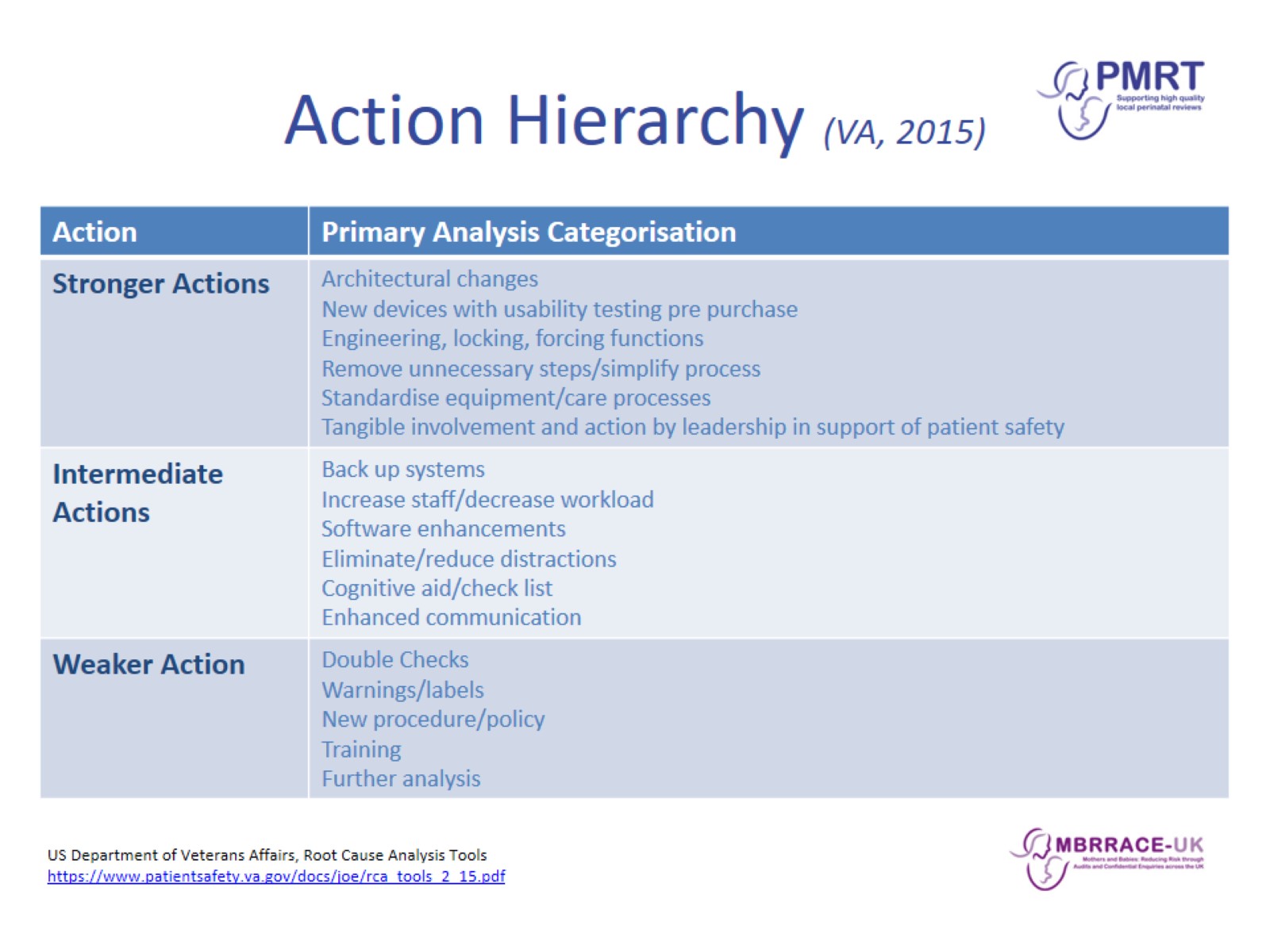 Action Hierarchy (VA, 2015)
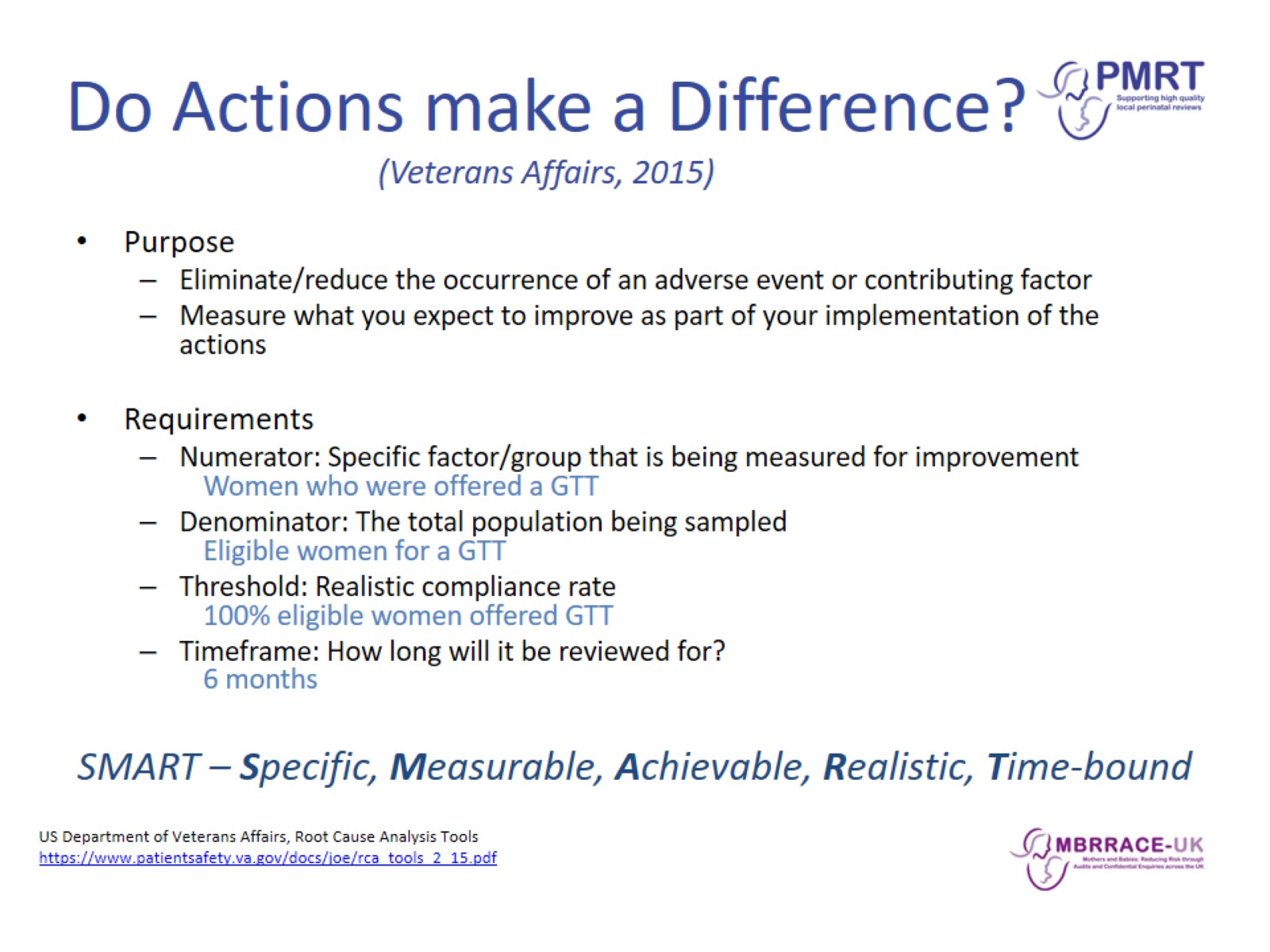 Do Actions make a Difference? (Veterans Affairs, 2015)
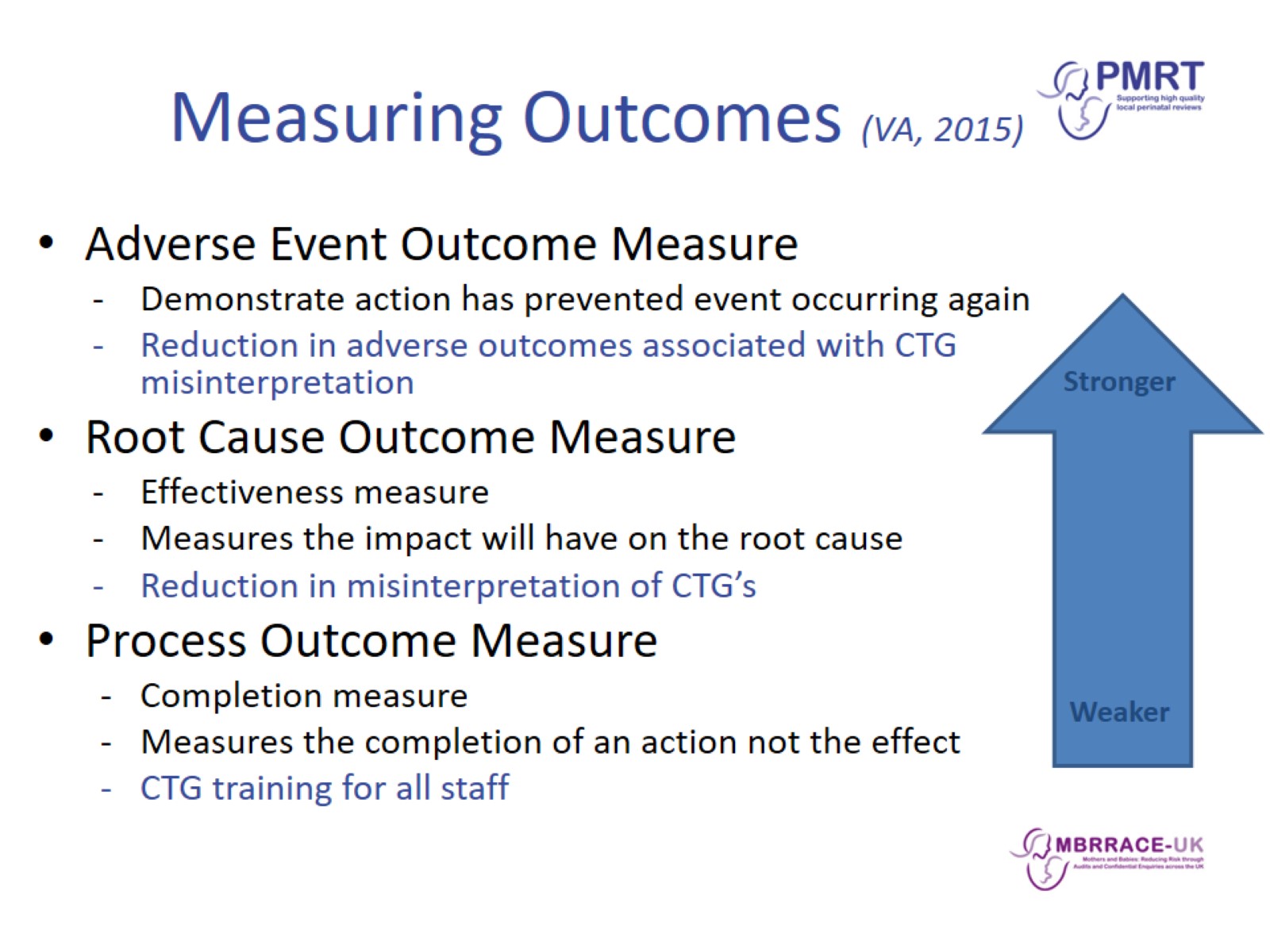 Measuring Outcomes (VA, 2015)
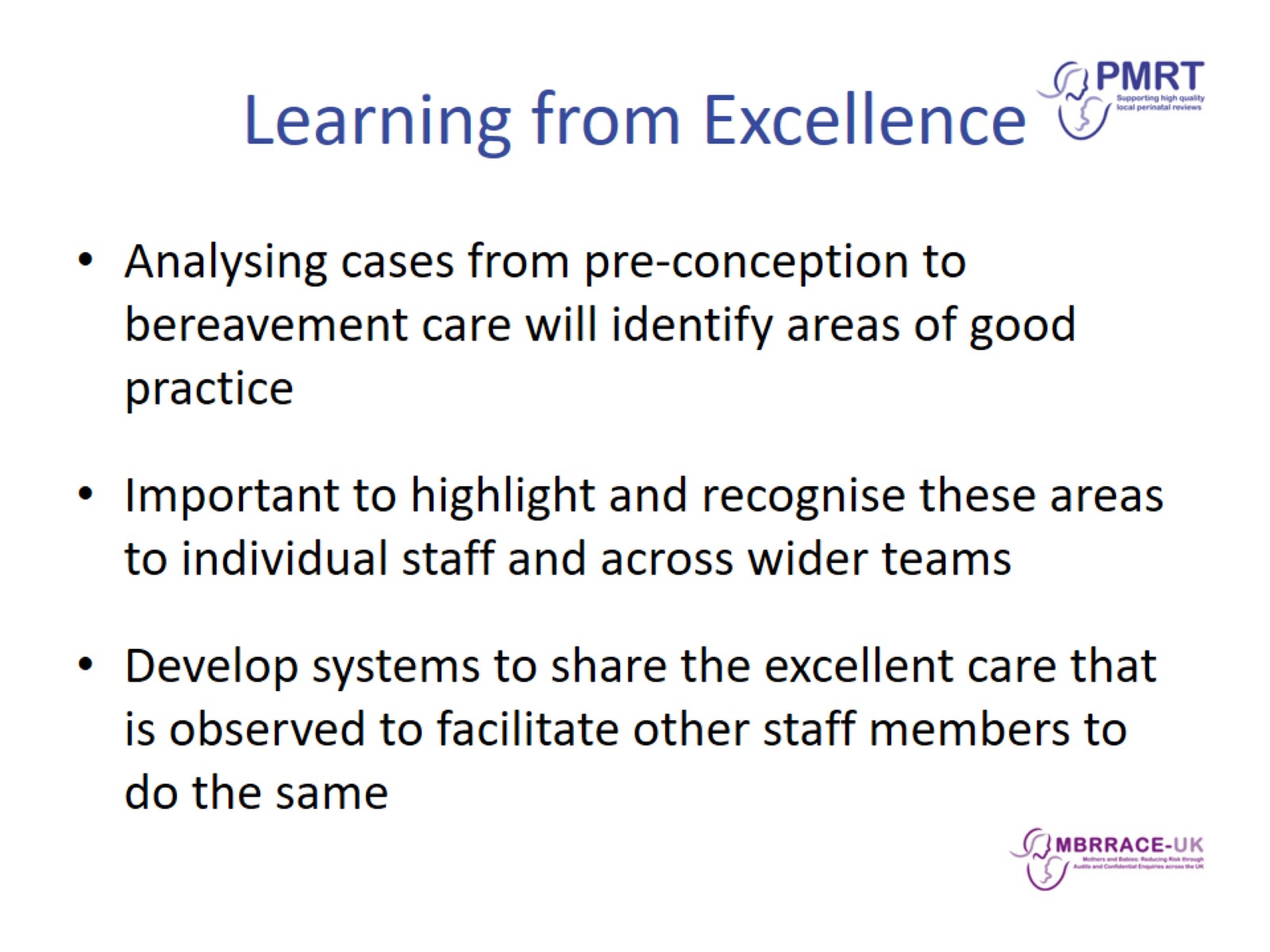 Learning from Excellence
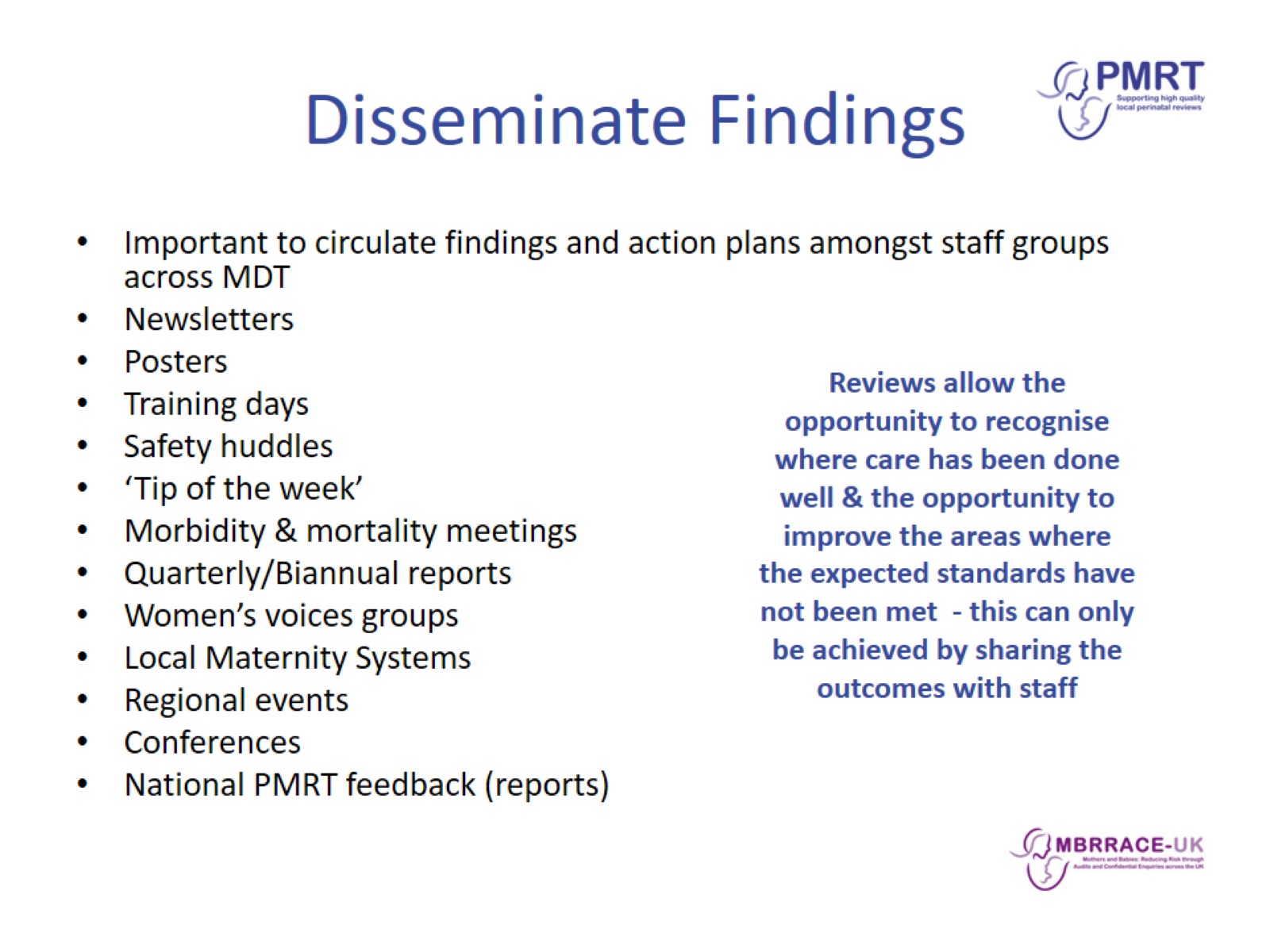 Disseminate Findings
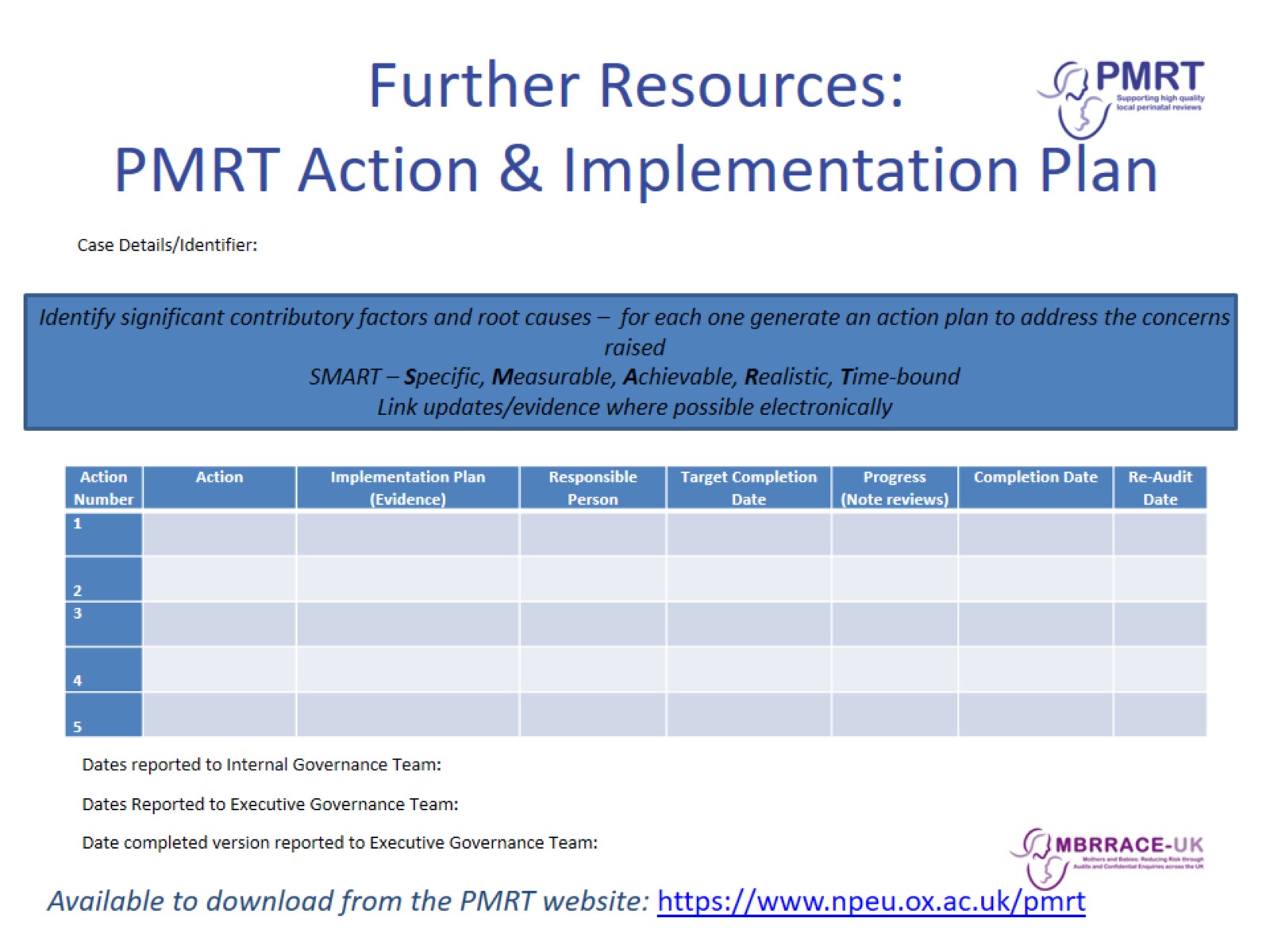 Further Resources:PMRT Action & Implementation Plan
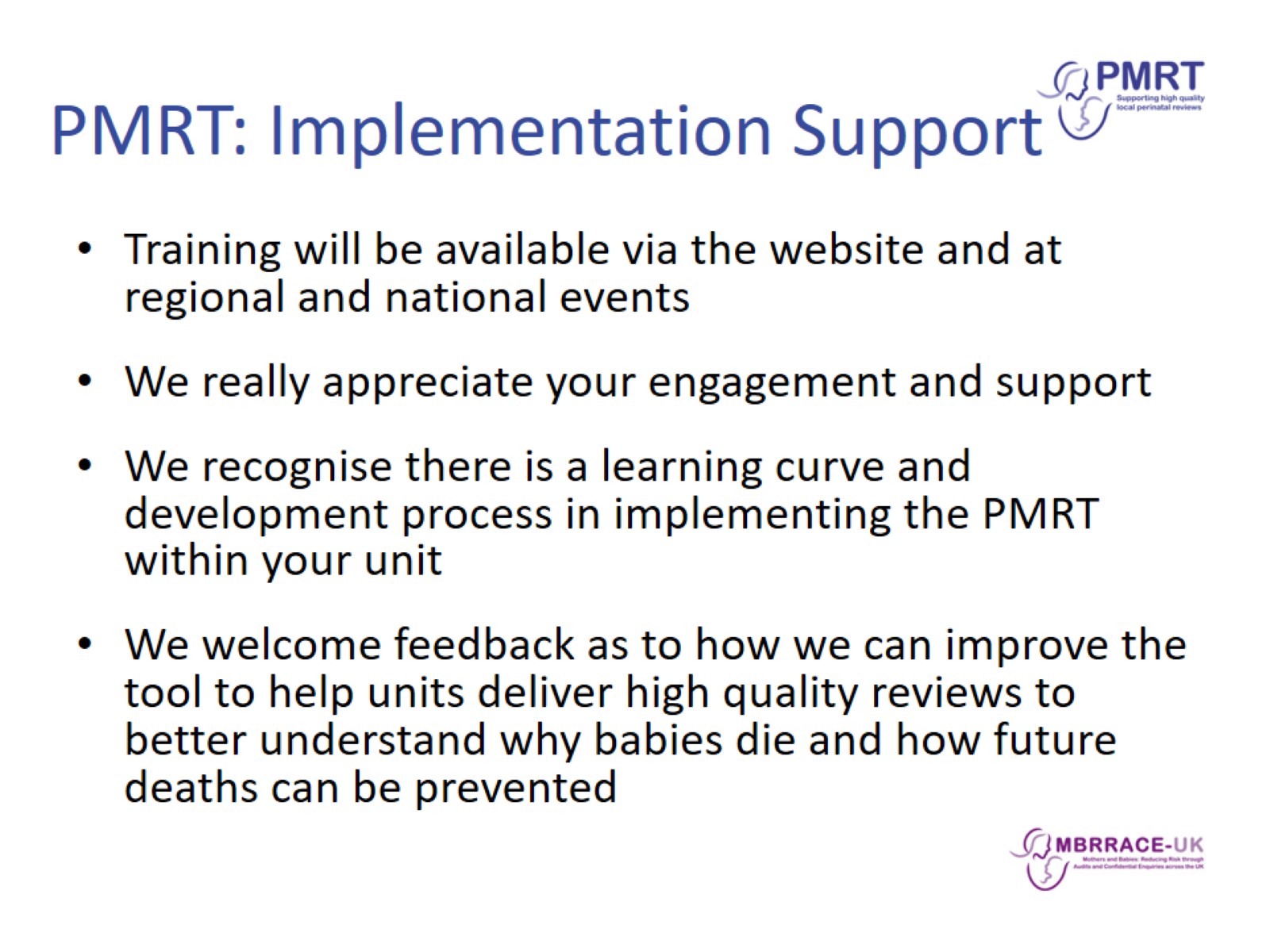 PMRT: Implementation Support
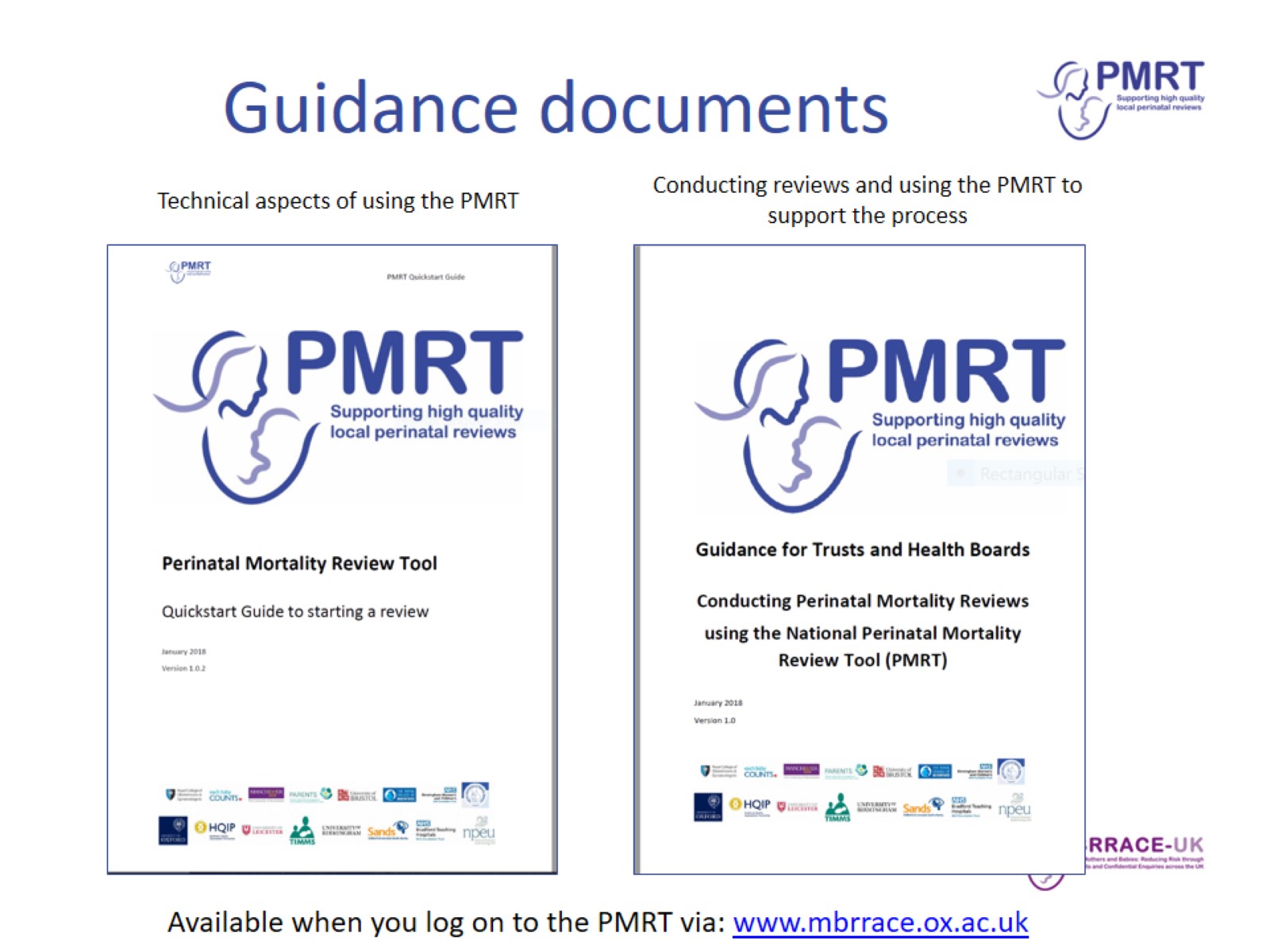 Guidance documents
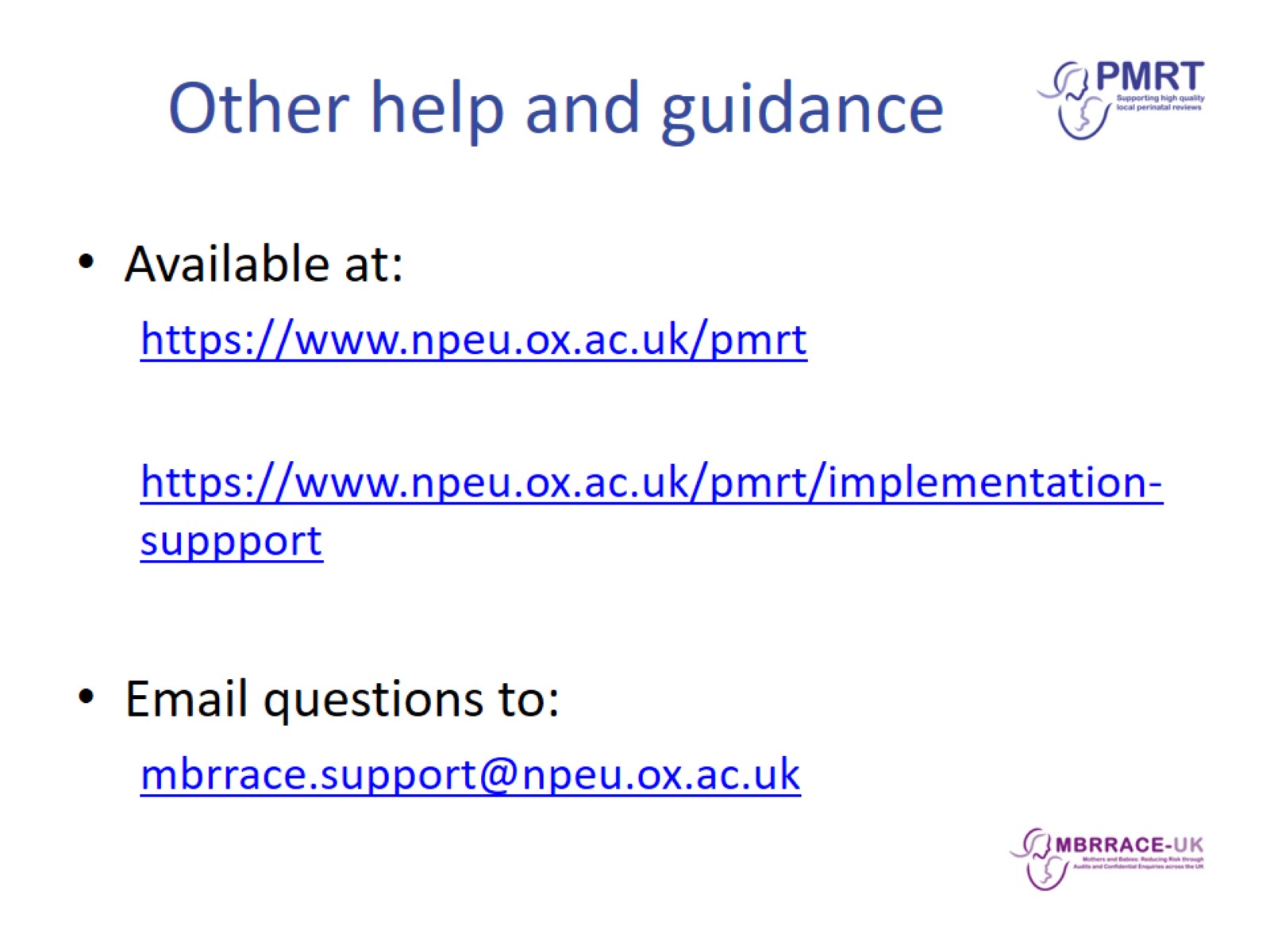 Other help and guidance